Faculty Legacy Scholarship
2022-2023
Committee Members 2021-22
Chair: Fumie Kato 	CLAS

9 Faculty Members				2 Ex-Officio
-Kim Jones			COAA		-Everett Jeter   Office of Financial Aid
-Karen Ford-Eickoff		COB		-Tammie Boyd  UNC Charlotte Foundation
-Robert Reid			CCI
-Warren DiBiase		COED
-Weimin Wang		COE
-Florence Okoro		CHHS
-Danila Del Pra		CLAS
-Amanda Binder		LIB
-Lisa Walker			UCOL
								fls.charlotte.edu
Faculty Legacy Scholarship
-Since 2013 (set up in spring 2012)
-An endowment-based scholarship
-By faculty’s small payroll-deducted gifts

Support students on the basis of
		          merit and financial hardship
2021-2022 Recipients
$500/recipient & 5 recipients


University Fact Book in Fall 2020:
	1,144 Full-Time Faculty Members
Faculty Legacy Scholarship contributors:
	23 faculty membersonly 2%
Please consider to be a contributor  
	to help support remarkable students with financial hardship.
How to be a contributor:
Faculty Legacy Scholarship website: fls.charlotte.edu
-Click on “Give Now”
OR  Make a Gift page
-Click on Access & Opportunity when prompted to Select Your Areas of Interest
-Select Academic Affairs and Faculty Legacy Scholarship Fund
-Select UNCC Employee Payroll Deduction on the right side
-Fill your information: $24 minimum amount per YEAR, not per paycheck
New Director
Also 
-disseminate this scholarship information at your Department
-encourage faculties to be a contributor

In February
	you received an invitation mail to be a contributor
	from us, committee members.

Please consider to be a contributor!
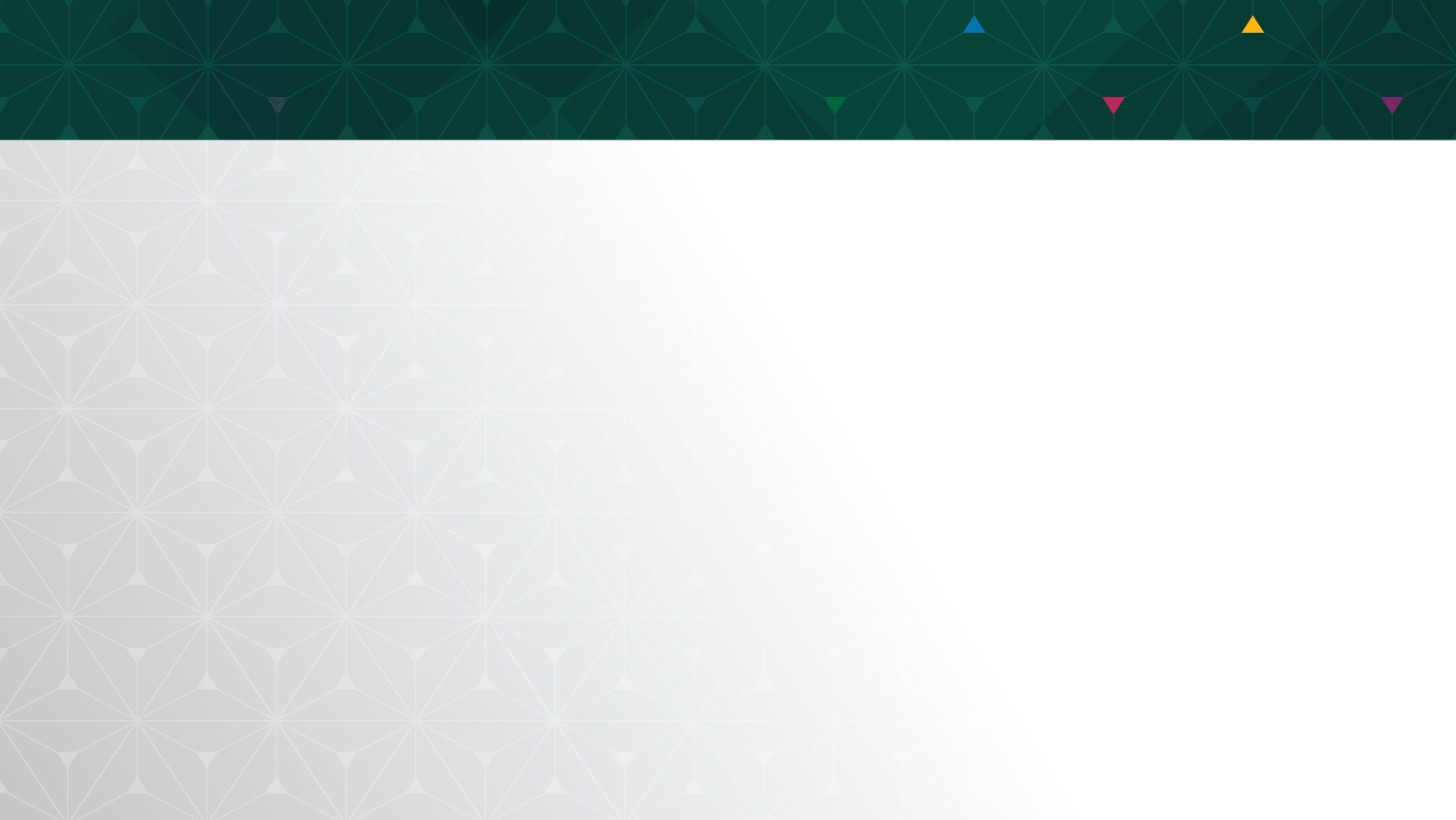 THANK YOU!
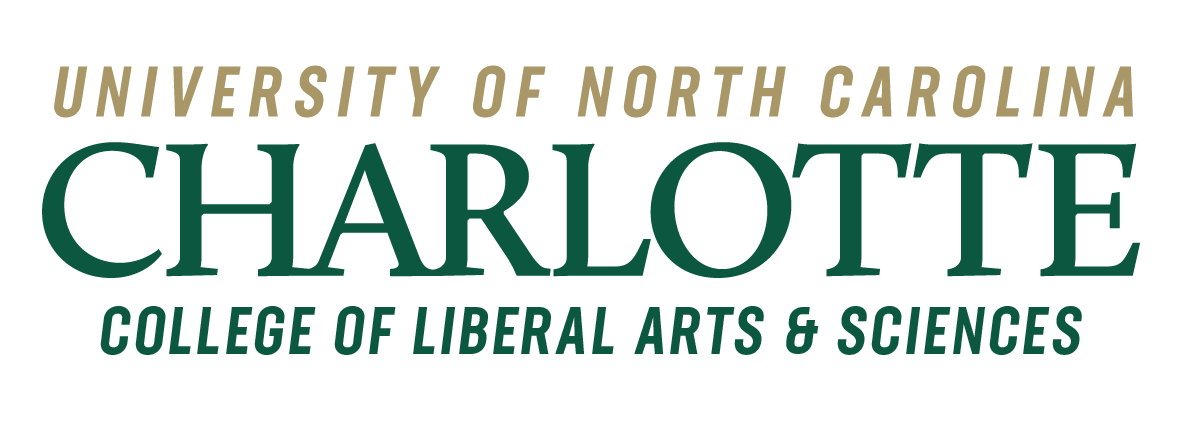